Ein Gedicht von Adel Karasholi
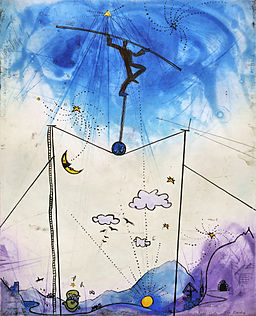 Image 1
1
Seht euch dieses Video an:
https://www.youtube.com/watch?v=f5TwNKkumqI



Was macht die Person auf dem Seil?

1: Tanzen  

2: Schlafen

3: Gehen

4: Laufen
2
Seht euch dieses Video an:
https://www.youtube.com/watch?v=f5TwNKkumqI



Was macht die Person auf dem Seil?

1: Tanzen  -> SEILTANZEN

2: Schlafen

3: Gehen

4: Laufen
3
Was symbolisiert Seiltanzen?
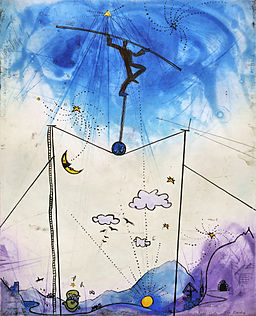 Risiko  Lernen Balanceakt  Kontrolle  Leichtigkeit  Angst
Fall  Diplomatie  Spannung  Beziehungen  Gefahr  Fremdheit
4
Was symbolisiert Seiltanzen?
Balanceakt
Kontrolle
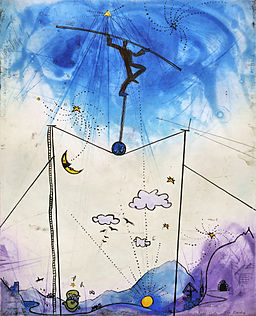 Spannung
Risiko
Diplomatie
und was noch?
5
Seiltanz, von Adel Karasholi
Deutschland
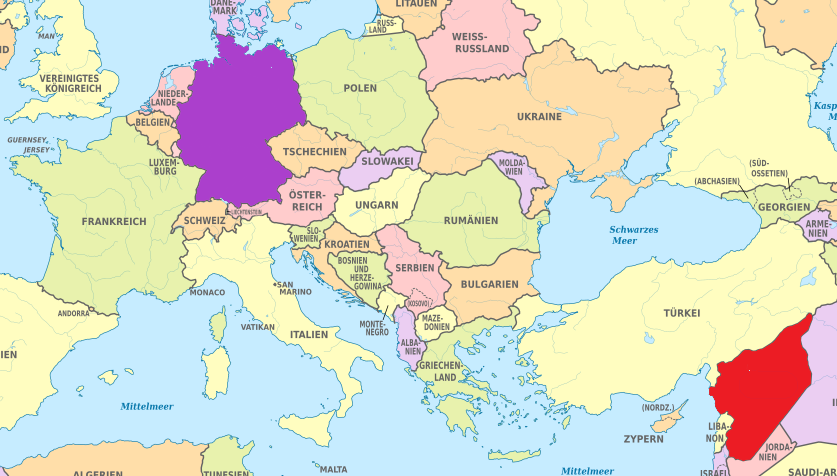 Deutsch-syrisch-kurdischer Dichter
Adel ist 1936 in Syrien geboren. Seine Famile ist Kurdisch

Jugend: Dichter und Journalist in Syrien
Problem: zu wenig Freiheit in Syrien

1961: Emigration nach Leipzig, Deutschland
Studium der deutschen Sprache
Doktorarbeit über Bertolt Brecht

Deutsche „Migrationsliteratur“
Beispiel: Buch „Also sprach Abdulla...“ (1995)
Syrien
Image 2
Wo ist Syrien – im Westen oder im Osten?
Wie alt war Adel Karosholi, als er nach Deutschland gefahren ist?
Warum hat er Syrien verlassen?
Was hat er in Deutschland studiert?
In welcher Sprache hat er sein Buch geschrieben?
Was ist „Migrationsliteratur“, deiner Meinung nach?
6
[Speaker Notes: Introduction to the poet in order to foreground the themes of the poem.  Read out the bullet points then give students time to prepare answers to the questions (which recycle important question words and the perfect tense).  The map is there to make sure they know where Syria is in relation to Germany.]
Wo ist Syrien – im Osten
Wie alt war Adel Karosholi, als er nach Deutschland gefahren ist?   Er war 25 Jahre alt
Warum hat er Syrien verlassen?  Weil er in Syrien nicht frei genug war
Was hat er in Deutschland studiert?  Er hat Deutsch und Literatur studiert
In welcher Sprache hat er sein Buch geschrieben?  Er hat es auf deutsch geschrieben
Was ist „Migrationsliteratur“, deiner Meinung nach?  Literatur über das Leben von Menschen, die in einem neuen, fremden Land wohnen
7
[Speaker Notes: Answers.  
These not only provide linguistic practice and checking of students’ answers, but also an opportunity to point out that Karasholi was quite old when he learned German, but he nevertheless is able to write a book in that language.  The final answer also gives further hints about the poem’s meaning and introduces the adjective ‘fremd’.  The poem is about the balancing act that can come with migration – between two cultures, two languages, the present and past, etc.  An important aim of working with the poem is to try to sensitise students to those issues and to encourage empathy with those who leave their homeland for a different country.]
Wichtige Wörter
8
Was sind die Themen in “Seiltanz”?
Risiko  Lernen Balanceakt  Kontrolle  Leichtigkeit  
Fall  Diplomatie  Spannung  Beziehungen  Gefahr  Fremdheit   Kulturen  Angst Familie  Freiheit  Migration
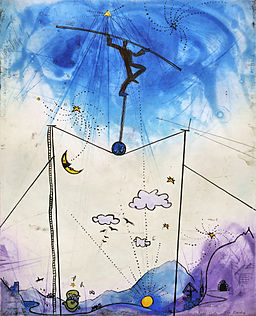 9
Seiltanz
Adel Karasholi

Und also sprach Abdulla zu mir1_______ ist zu deiner RechtenUnd zu deiner Linken ist FremdeDenn du tanzt auf einem SeilUnd er 2_______Die Frage steht der Frage im WegeDie Antwort der Antwort desgleichenDenn du 3______ auf einem 4_______Und er sprachWeder der Osten ist 5______Noch der Westen Westen in dirDenn du tanzt auf einem SeilUnd er sprachSchließe deine 6______Und laufe so schnell du 7_____ kannstDenn du tanzt auf einem Seil
Ich lese jetzt das Gedicht vor. 

Hört gut zu und füllt die Lücken aus.
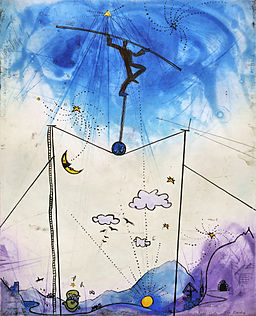 Osten

Augen

laufen

Fremde

Seil

tanzt

sprach
From Also sprach Abdulla (A-1-Verlag,1995) 
https://ipoetisonovivi.com/tag/adel-karasholi/ 
- with the permission of the author
10
Seiltanz
Adel Karasholi

Und also sprach Abdulla zu mir1 Fremde ist zu deiner RechtenUnd zu deiner Linken ist FremdeDenn du tanzt auf einem SeilUnd er 2 sprachDie Frage steht der Frage im WegeDie Antwort der Antwort desgleichenDenn du 3 tanzt auf einem 4 SeilUnd er sprachWeder der Osten ist 5 OstenNoch der Westen Westen in dirDenn du tanzt auf einem SeilUnd er sprachSchließe deine 6 AugenUnd laufe so schnell du 7 laufen kannstDenn du tanzt auf einem Seil
Ich lese jetzt das Gedicht vor. 

Hört gut zu und füllt die Lücken aus.
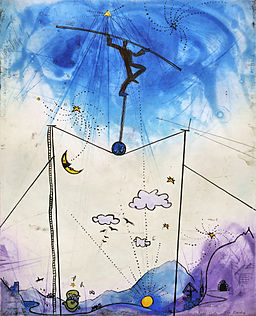 Osten

Augen

laufen

Fremde

Seil

tanzt

sprach
From Also sprach Abdulla (A-1-Verlag,1995)
https://ipoetisonovivi.com/tag/adel-karasholi/
11
Bringt die englische Übersetzung in die richtige Reihenfolge.
12
Seiltanz
Und also sprach Abdulla zu mirFremde ist zu deiner RechtenUnd zu deiner Linken ist FremdeDenn du tanzt auf einem SeilUnd er sprachDie Frage steht der Frage im WegeDie Antwort der Antwort desgleichenDenn du tanzt auf einem SeilUnd er sprachWeder der Osten ist OstenNoch der Westen Westen in dirDenn du tanzt auf einem SeilUnd er sprachSchließe deine AugenUnd laufe so schnell du laufen kannstDenn du tanzt auf einem Seil
Walking on a tightrope – Bringt in die richtige Reihenfolge
And he spoke
Neither the East is East
Nor the West is West inside you
As you are walking on a tightrope
And he spoke
Close your eyes
And run as fast as you can run
As you are walking on a tightrope
And so Abdulla spoke to me
Foreignness is to you right
And to your left is foreignness
As you are walking on a tightrope
And he spokeThe question is in the way of the question
The answer is also in the way of the answer
As you are walking on a tightrope
13
Seiltanz
Und also sprach Abdulla zu mirFremde ist zu deiner RechtenUnd zu deiner Linken ist FremdeDenn du tanzt auf einem SeilUnd er sprachDie Frage steht der Frage im WegeDie Antwort der Antwort desgleichenDenn du tanzt auf einem SeilUnd er sprachWeder der Osten ist OstenNoch der Westen Westen in dirDenn du tanzt auf einem SeilUnd er sprachSchließe deine AugenUnd laufe so schnell du laufen kannstDenn du tanzt auf einem Seil
Walking on a tightrope
And so Abdulla spoke to me
Foreignness is to you right
And to your left is foreignness
As you are walking on a tightrope
And he spokeThe question is in the way of the question
The answer is also in the way of the answer
As you are walking on a tightrope
And he spoke
Neither the East is East
Nor the West is West inside you
As you are walking on a tightrope
And he spoke
Close your eyes
And run as fast as you can run
As you are walking on a tightrope
14
Wie soll man das übersetzen?
[Speaker Notes: It is important for students to understand that a literal translation from one language to the other is neither always possible nor desirable. In this task they should spend time considering which translations of each line is the best (or neither – if neither, how would they translate it?)  There is again no absolutely right answer here, but is a matter of opinion as to which is the more effective in each case.  Some of the ‘older’  sounding terms like ‘Thus’ and ‘For’ in the second version may have a more poetic feel.

Attribution:

The second version of the translation is based on the following: http://poemsintranslation.blogspot.com/2010/03/adel-karasholi-rope-from-german.html]
Wie soll man das übersetzen?
Wie ist der Seiltanz von Adel Karasholi?
A                                                  B                                              C






Der Seiltanz ist wie Bild A / B / C…

weil er Diversität / Harmonie / Risiko… symbolisiert.
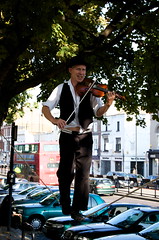 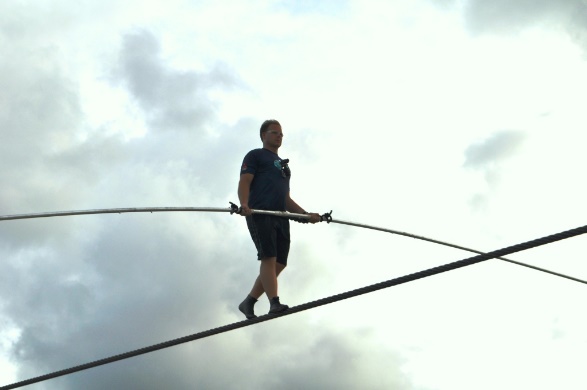 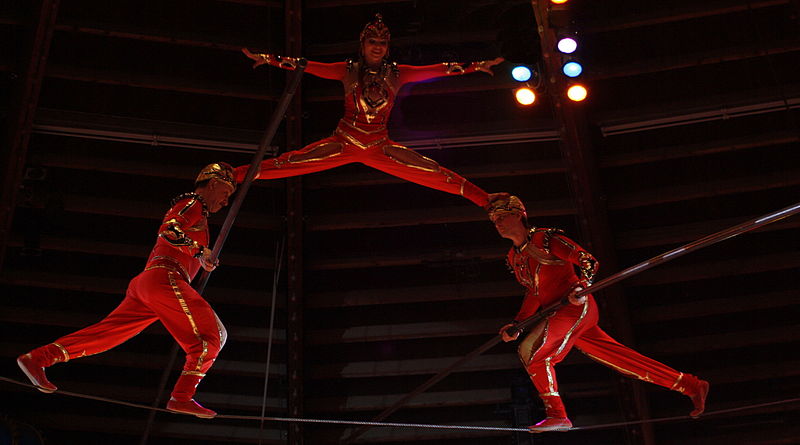 Image 2
17
Gruppiert die folgenden Konzepte:

Osten, Westen, Deutschland, Syrien, fremd, zuhause, Familie, neue Freunde, Arbeit, Kindheit, Zukunft, Vergangenheit, Muttersprache, Fremdsprache…
Gruppe B

-zuhause
…
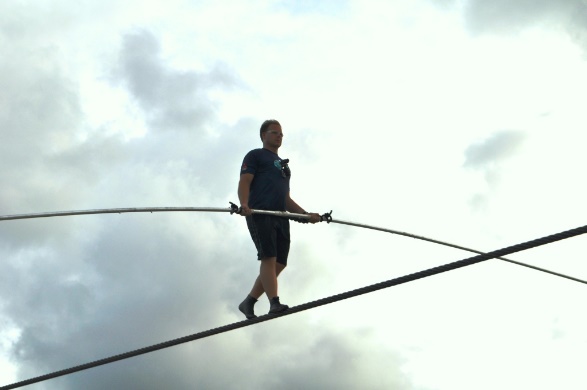 Gruppe A

-fremd
…
18
Was bedeutet das Gedicht?
Seiltanzen = Balanceakt zwischen zwei Kulturen

Migration bringt:
Risiko
Freiheit
Angst
Spannung
Gefahr
Harmonie
Freude
kulturelle Diversität
Fragen um kulturelle Identität
[Speaker Notes: To finish this first lesson, try to elicit from students what the poem means.  They can choose which of the nouns/phrases they feel best sums up what migration brings.]
Und also sprach Abdulla zu mirFremde ist zu deiner RechtenUnd zu deiner Linken ist FremdeDenn du tanzt auf einem SeilUnd er sprachDie Frage steht der Frage im WegeDie Antwort der Antwort desgleichenDenn du tanzt auf einem SeilUnd er sprachWeder der Osten ist OstenNoch der Westen Westen in dirDenn du tanzt auf einem SeilUnd er sprachSchließe deine AugenUnd laufe so schnell du laufen kannstDenn du tanzt auf einem Seil
Konjunktionen = Bindewörter

Conjunctions = linking words
20
Konjunktionen: Wo ist das Verb?
Denn du tanzt auf einem Seil
Und er sprach
Weder der Osten ist Osten

These conjunctions do not change the word order  -the verb is in second place after the subject pronoun
.... also sprach Abdulla zu mir
There are a few conjunctions which change the word order but do not send the verb to the end: also, jedoch, deshalb (therefore)
Where they are used, they are the first idea, so the verb - the second idea - must come next.
Verbinde diese Sätze und beschreib Adel Karasholi!
denn
also
Er ist Dichter im Westen und im Osten. Er spricht viele Sprachen.
und
Er ist nicht im Westen zuhause. Er ist nicht im Osten zuhause.
weder….noch
22
[Speaker Notes: Written task -students need to use the conjunctions to create linked sentences about the poet.  They may need to start with either the first or second sentence in each pair, depending on which conjunction they use.  Suggested answers on next slide]
Verbinde diese Sätze und beschreib Adel Karasholi!
Er ist Dichter im Westen und im Osten denn er spricht viele Sprachen.

Er spricht viele Sprachen also ist er Dichter im Westen und im Osten.

Er spricht viele Sprachen und er ist Dichter im Westen und im Osten
Er ist Dichter im Westen und im Osten. Er spricht viele Sprachen.
Er ist nicht im Westen zuhause. Er ist nicht im Osten zuhause.
Er ist weder im Westen noch im Osten zuhause.
23
[Speaker Notes: Suggested answers]
Metaphern in verschiedenen Kulturen
Balanceakt: auf einem Seil tanzen = to walk on a tightrope
-> In German you dance on a rope, whilst in English you walk on a tightrope.
Welche Bilder evozieren diese Metaphern? Zeichnet sie:
24
Spruch: “Mit jeder neuen Sprache erwirbt man auch eine neue Seele.”Proverb: “With every new language you also acquire a new soul.”-> People in different cultures see the world differently!Was bedeuten diese Wörter auf englisch?
25
Spruch: “Mit jeder neuen Sprache erwirbt man auch eine neue Seele.”Proverb: “With every new language you also acquire a new soul.”Was bedeuten diese Wörter?
26
Seiltanz
Und also sprach Abdulla zu mirFremde ist zu deiner RechtenUnd zu deiner Linken ist FremdeDenn du tanzt auf einem SeilUnd er sprachDie Frage steht der Frage im WegeDie Antwort der Antwort desgleichenDenn du tanzt auf einem SeilUnd er sprachWeder der Osten ist OstenNoch der Westen Westen in dirDenn du tanzt auf einem SeilUnd er sprachSchliesse deine AugenUnd laufe so schnell du laufen kannstDenn du tanzt auf einem Seil
Walking on a tightrope
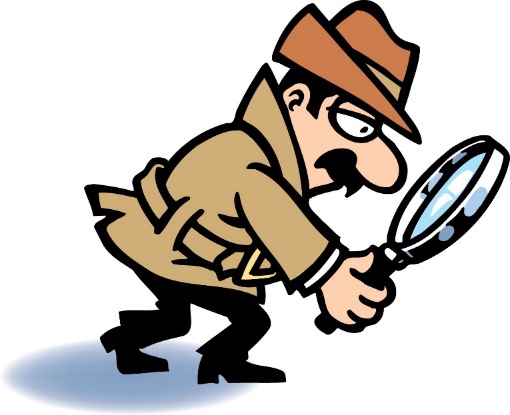 And so Abdulla spoke to me
Foreignness is to you right
And to your left is foreignness
As you are walking on a tightrope
Wer ist Abdulla?
And he spokeThe question is in the way of the question
The answer is also in the way of the answer
As you are walking on a tightrope
And he spoke
Neither the East is East
Nor the West is West inside you
As you are walking on a tightrope
And he spoke
Close your eyes
And run as fast as you can run
As you are walking on a tightrope
27
Focus on literary technique: Innerer Monolog
Wer ist Abdulla?
-Innere Stimme von Adel Karasholi / Internal voice of Adel Karasholi
-Innerer Monolog / Internal Monologue

Effekt:
Illustration von Gedanken 
Illustration of thoughts
28
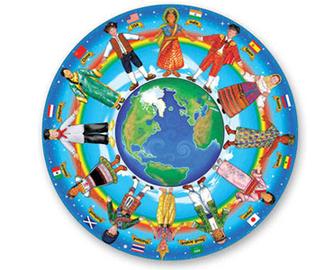 Gruppengespräch: Kulturelle Identität

Adel Karasholi ist in drei Kulturen daheim: deutsch, kurdisch, syrisch. 
Wie viele Kulturen / Sprachen habt ihr? Wo seid ihr fremd? Wo seid ihr daheim?

Wie findet ihr das?
Ich finde das…einfach / schwierig / kompliziert / wunderbar / faszinierend.


Spruch: “Mit jeder neuen Sprache erwirbt man auch eine neue Seele.”    
Proverb: “With every new language you also acquire a new soul.”
Stimmt das? Warum?
Image 3
denn
also
und
weder…noch
29
Hausaufgabe: Metaphern in Deutsch und Englisch
Spruch: “Mit jeder neuen Sprache erwirbt man auch eine neue Seele.”
Proverb: “With every new language you also acquire a new soul.”
Stimmt das? Warum?
Is this true? Why?

Finde 3 Metaphern, die im Deutschen und im Englischen anders sind.
Find 3 metaphors that are different in German and in English.

Illustriere die Konzepte mit Zeichnungen.
Illustrate the concepts with drawings.
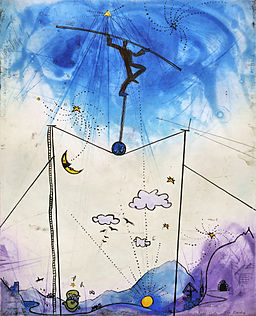 30
Images
Image 1: The life is like a tightrope walking. Handcolored etching «Lebenslauf» (English: «Life» or even «Biography») by Adi Holzer 1997 (Work number 850). This work is free and may be used by anyone for any purpose
Image 2 – Map of administrative divisions of Europe by  TUBS is licensed under the  Creative Commons license - "Attribution Generic disclosure Alike 3.0" license. Minor modifications have been made
Image A  Nik Wallenda Trains for June 23, 2013 Grand Canyon Walk at Nathan Benderson Park, Sarasota, Fla., June 14, 2013 by Jennifer Huber, licensed under CC BY-SA 2.0
Image B "A tight rope" by Iain Farrell is licensed under CC BY-ND 2.0
Image C Hochseilartisten im Zirkus. Truppe Tsisov aus Russland. By Usien. Licensed under the Creative Commons Attribution-Share Alike 3.0 Unported, 2.5 Generic, 2.0 Generic and 1.0 Generic license.
Image 3 Cette image illustre la diversité des cultures et leur intégration et le résultat de la mondialisation, by მარიამ იაკობაძე. Licensed under the Creative Commons Attribution-Share Alike 4.0 International license
31